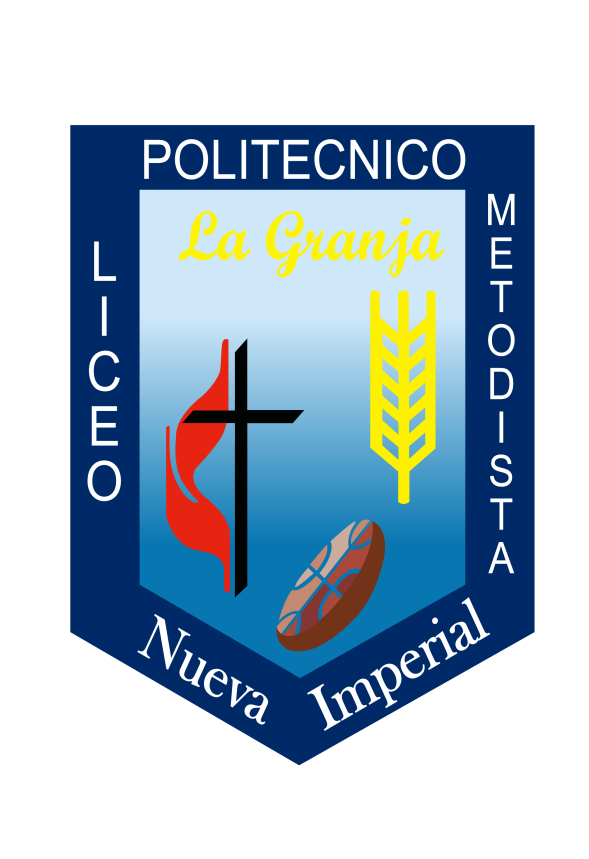 Especialidad de Construcciones Metálicas
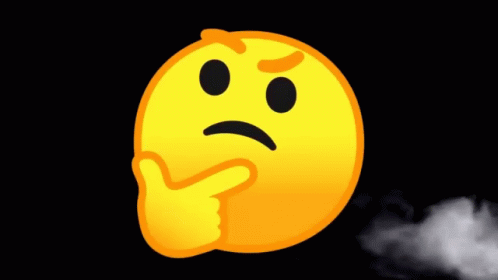 ¿En que consiste la especialidad?
Consiste en desarrollar habilidades para:
Dibujar (planos y piezas mecánicas)
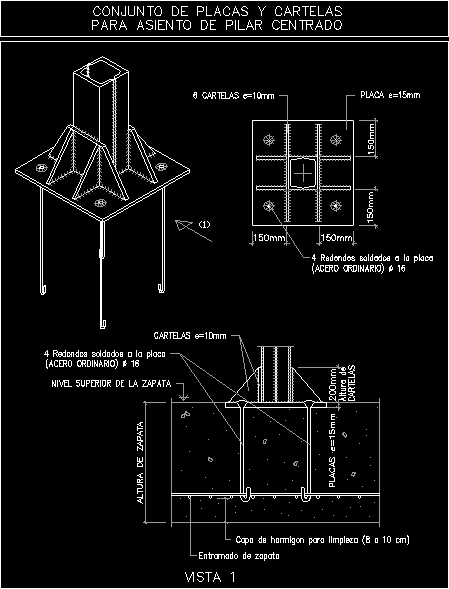 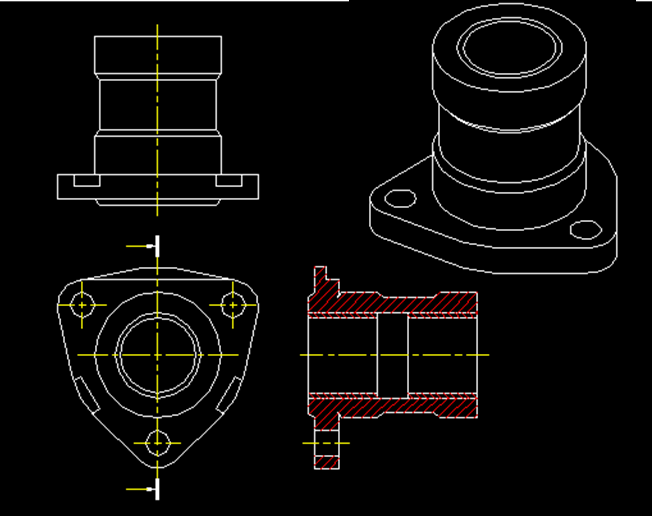 Uso de software de diseño y fabricación
Software CAD/CAM
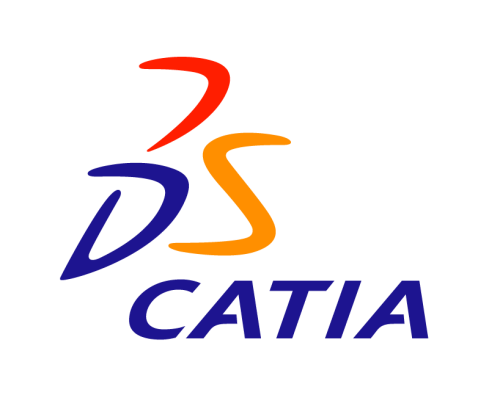 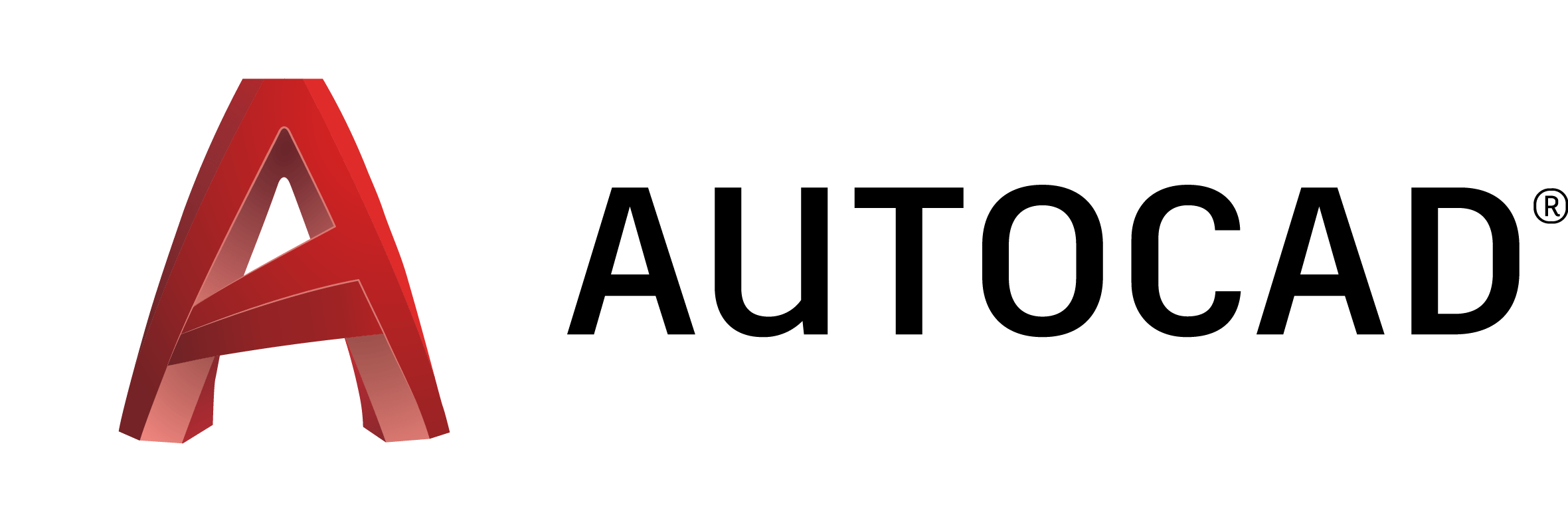 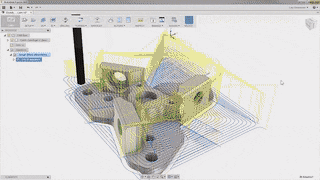 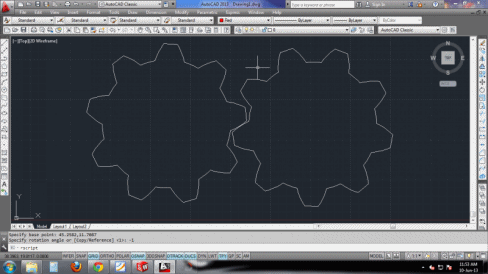 Cortar (partes y piezas metálicas)
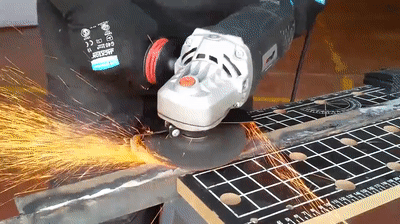 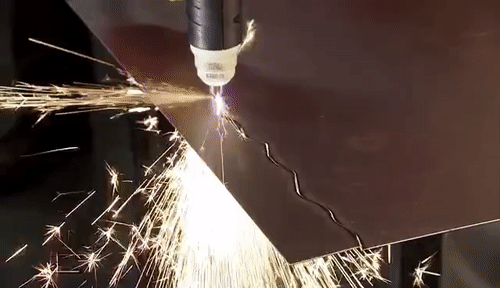 Soldar (MMA, MIG/MAG, TIG)
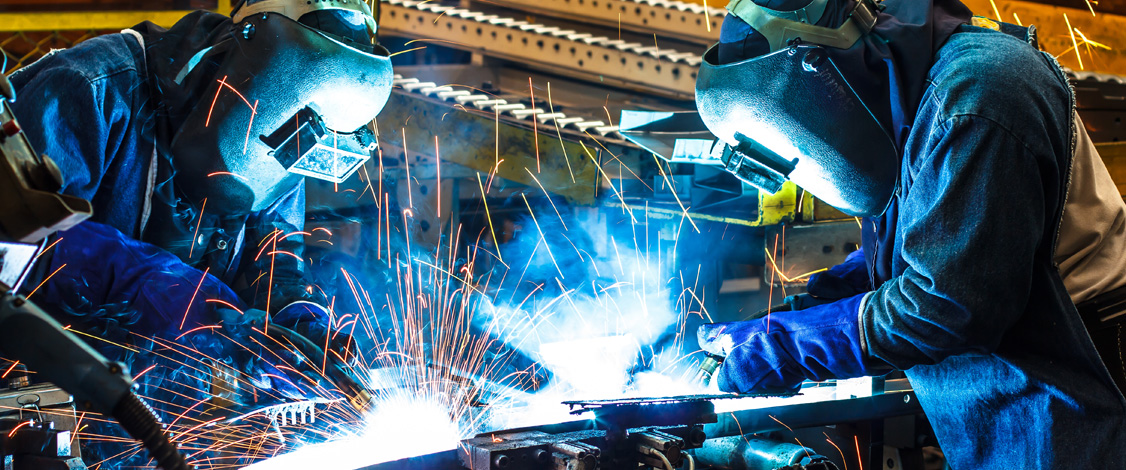 Soldadura MMA(arco manual)
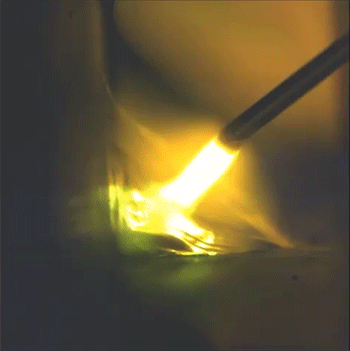 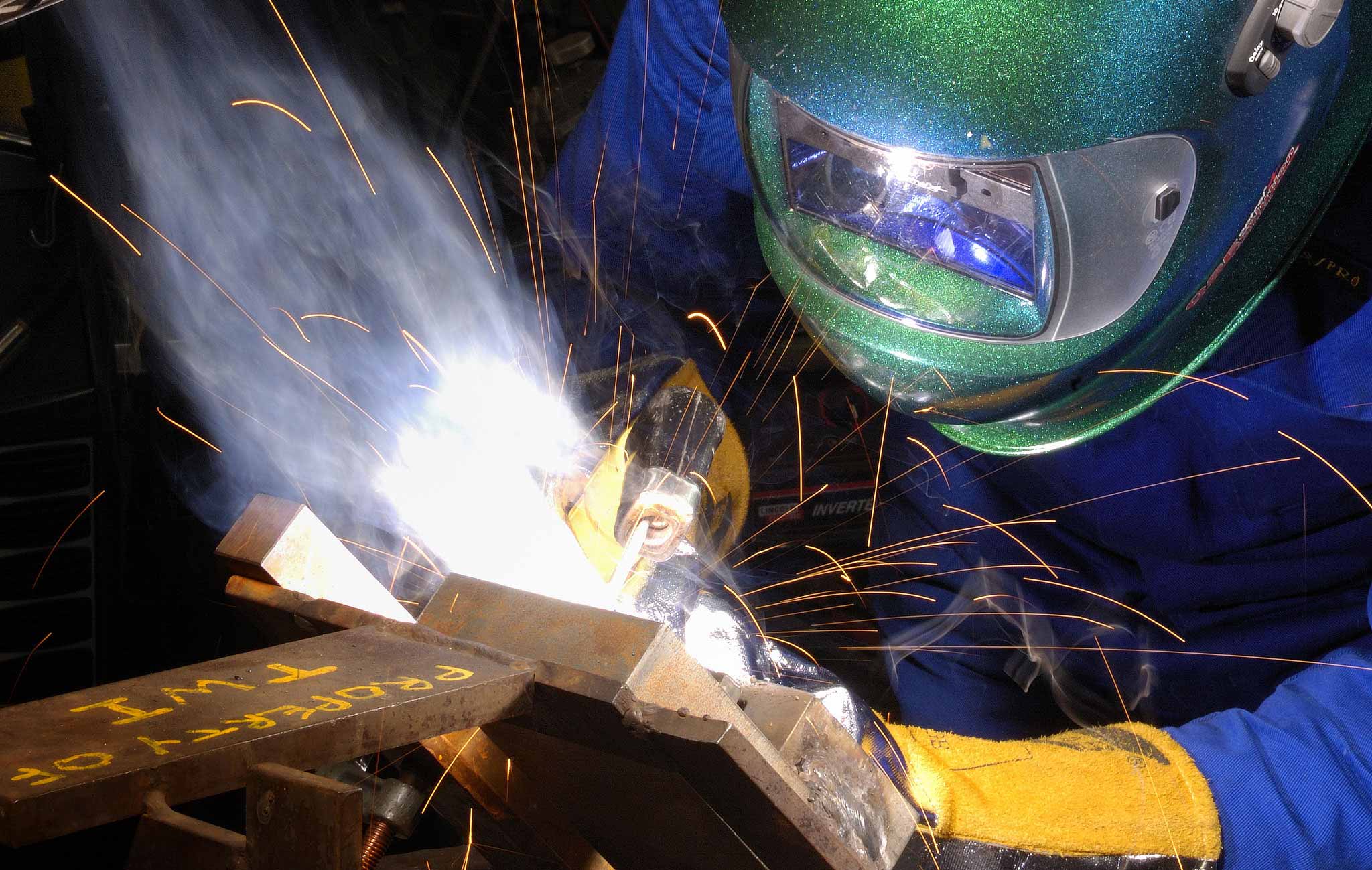 Soldadura MIG/MAG
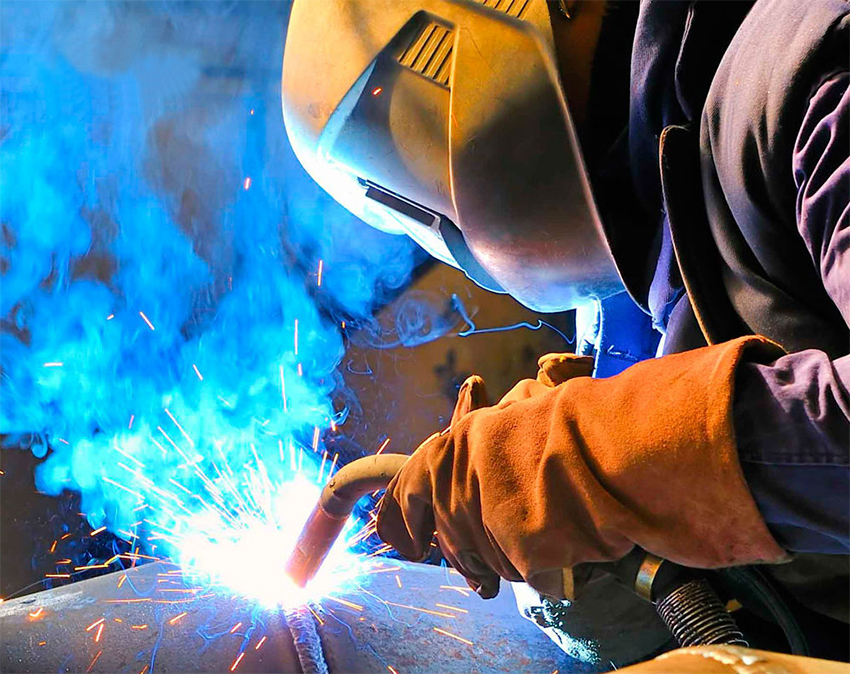 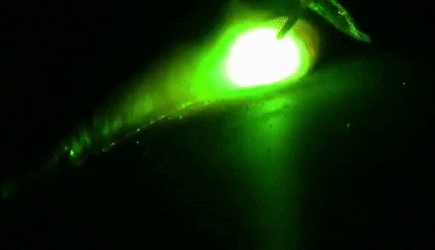 Soldadura TIG
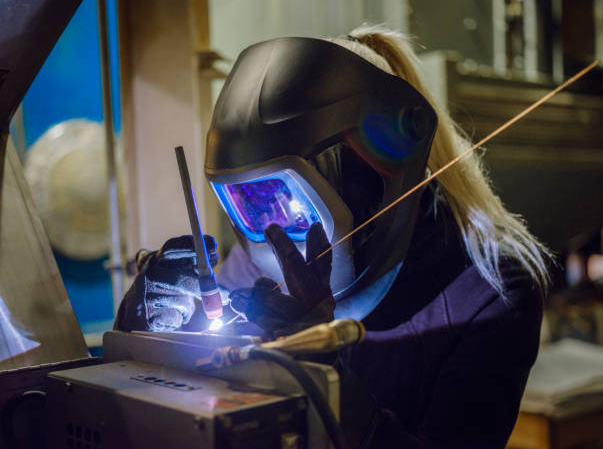 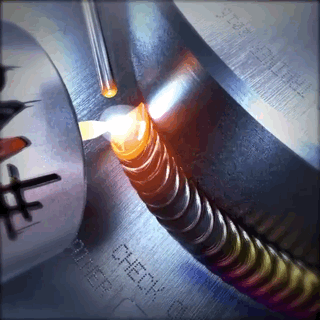 No todo es “SOLDADURA”
Conformar estructuras metálicas
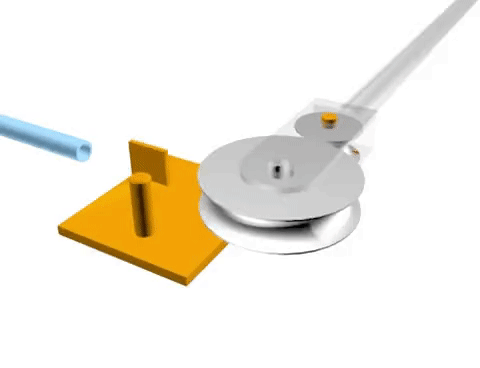 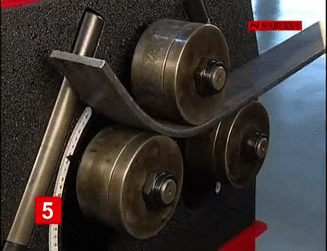 Armado de estructuras metálicas
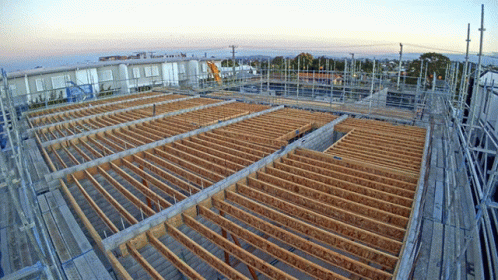 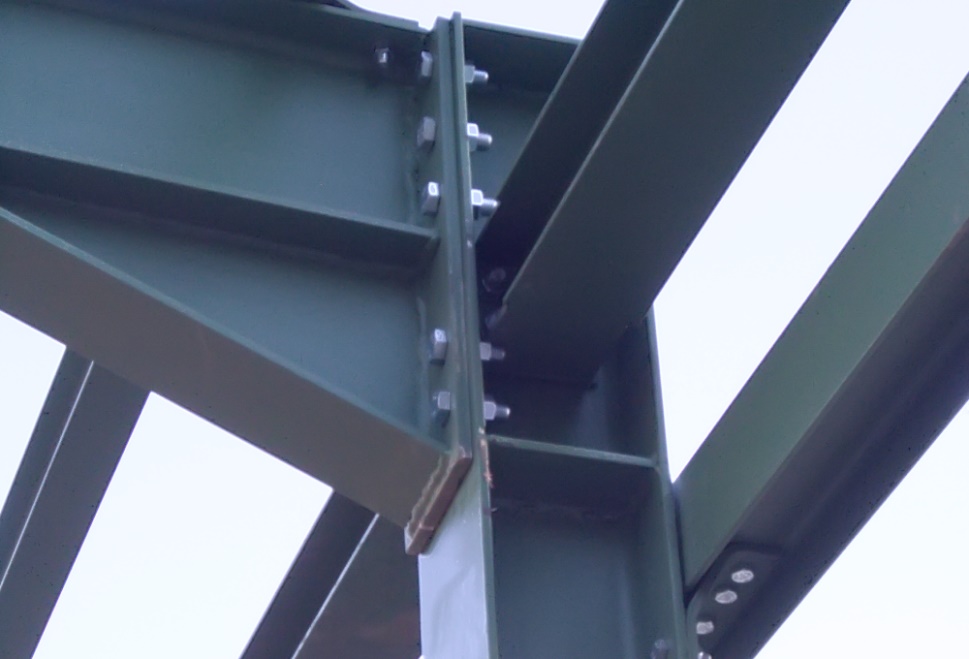 Trabajo en altura
Con sus respectivas medidas de seguridad
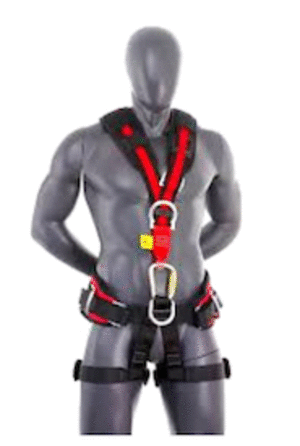 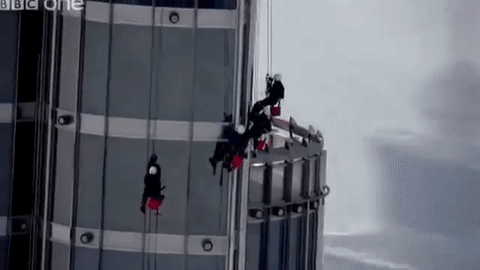 ¿Qué mas aprenderé en la especialidad de Construcciones Metálicas?
Reparar y mantener equipos
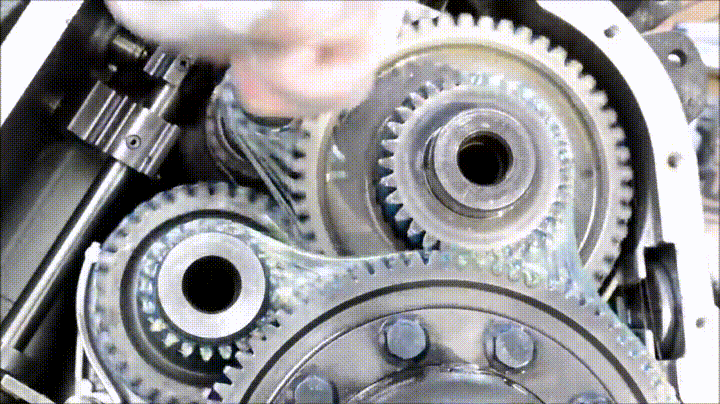 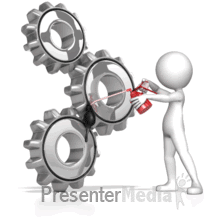 Proteger estructuras metálicas.
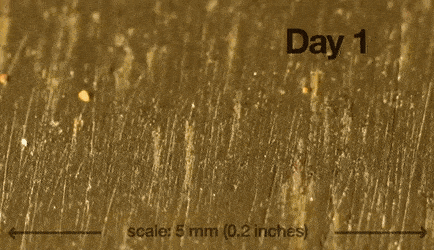 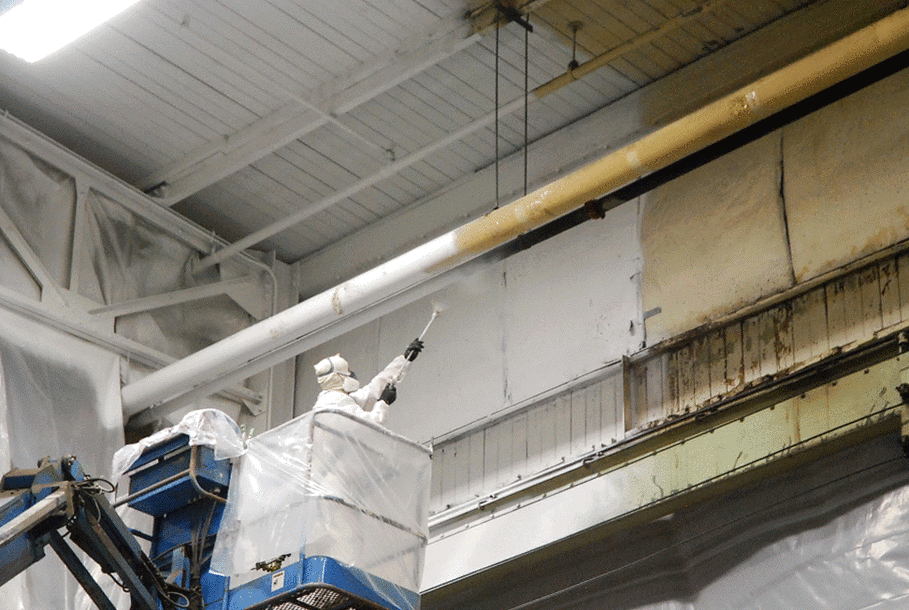 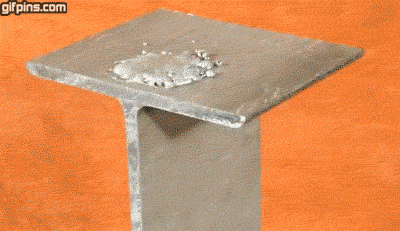 A demás de:
Ser capaces de llevar a cabo todos los trabajos bajo normas de seguridad industrial, higiene y medioambiente vigentes
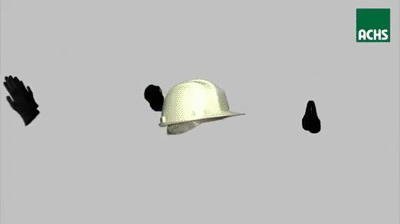 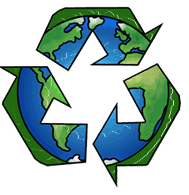 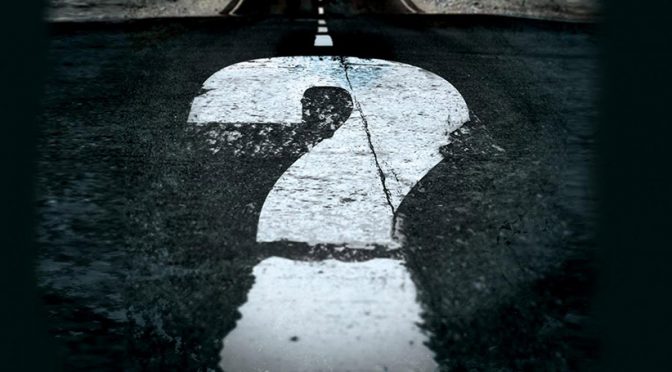 ¿Porqué elegir la especialidad de Construcciones Metálicas ?
Se desenvuelve en el sector metalmecánico
Industria de la Construcción
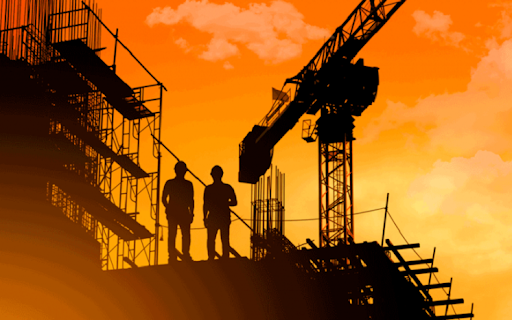 Industria Minera
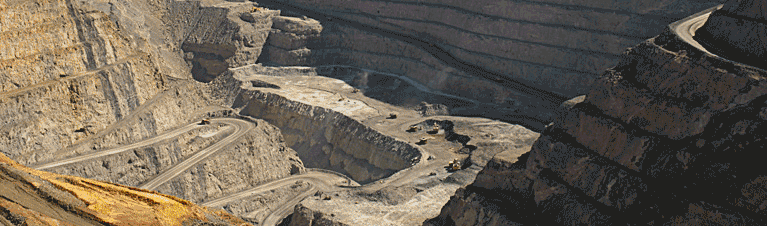 Al terminar de estudiar la especialidad de Construcciones Metálicas
Los técnicos poseen la capacidad de trabajar en distintos sectores empresariales (maestranzas, talleres, industrias manufactureras y productivas)
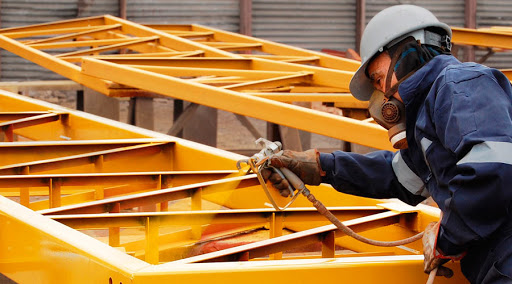 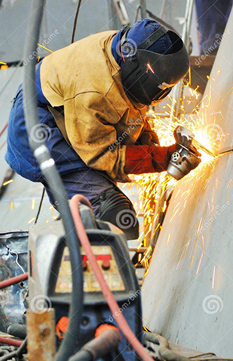 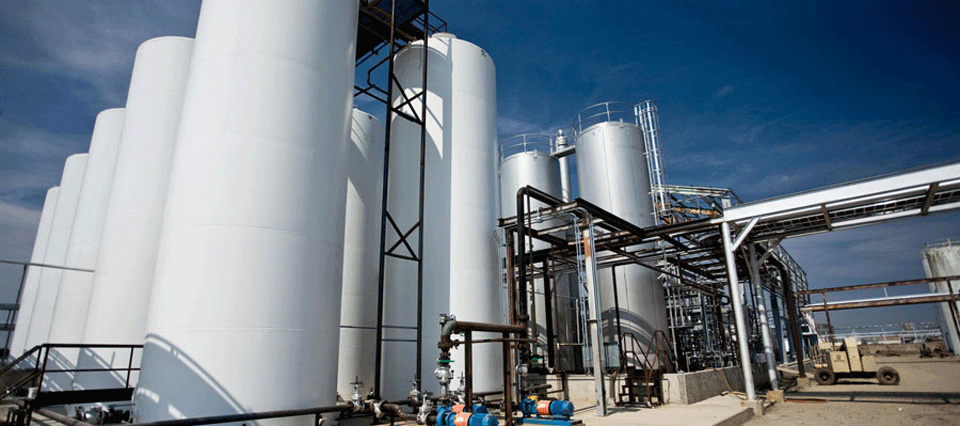 Además de:
Empresas proveedoras de materiales, herramientas y equipos para construcciones metálicas.
 Compañías mineras y empresas de servicios. 
Ejercicio libre de la profesión EMPRESA PROPIA
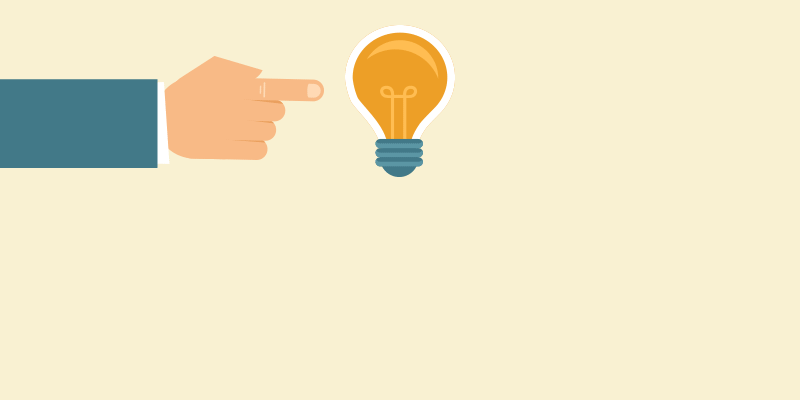 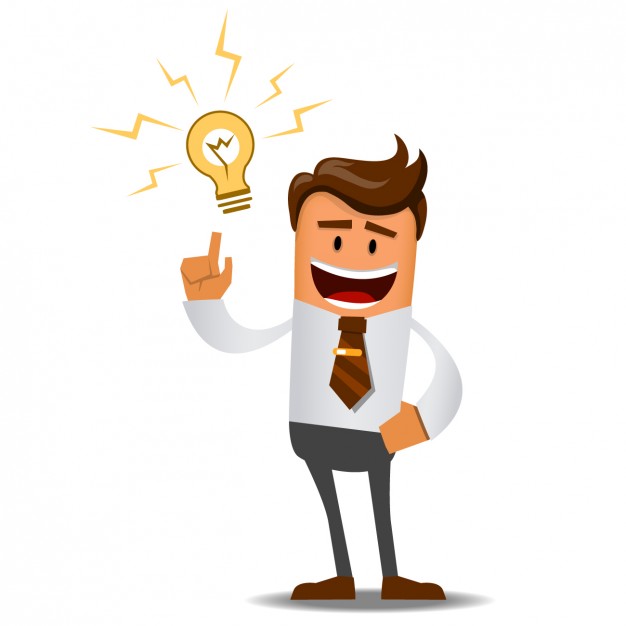 Programa de Estudio
Participación activa en el sector productivo del país.
Giras y visitas a centros productivos importantes de la región
Prácticas profesionales en distintos talleres y maestranzas.
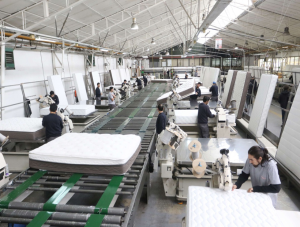 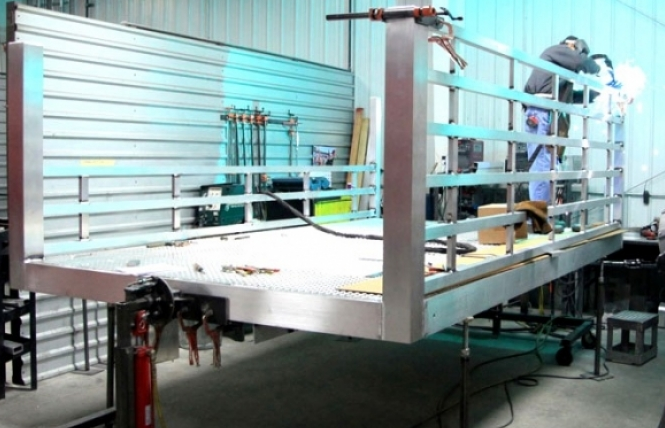 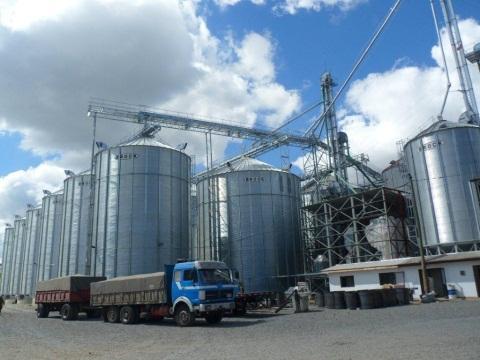 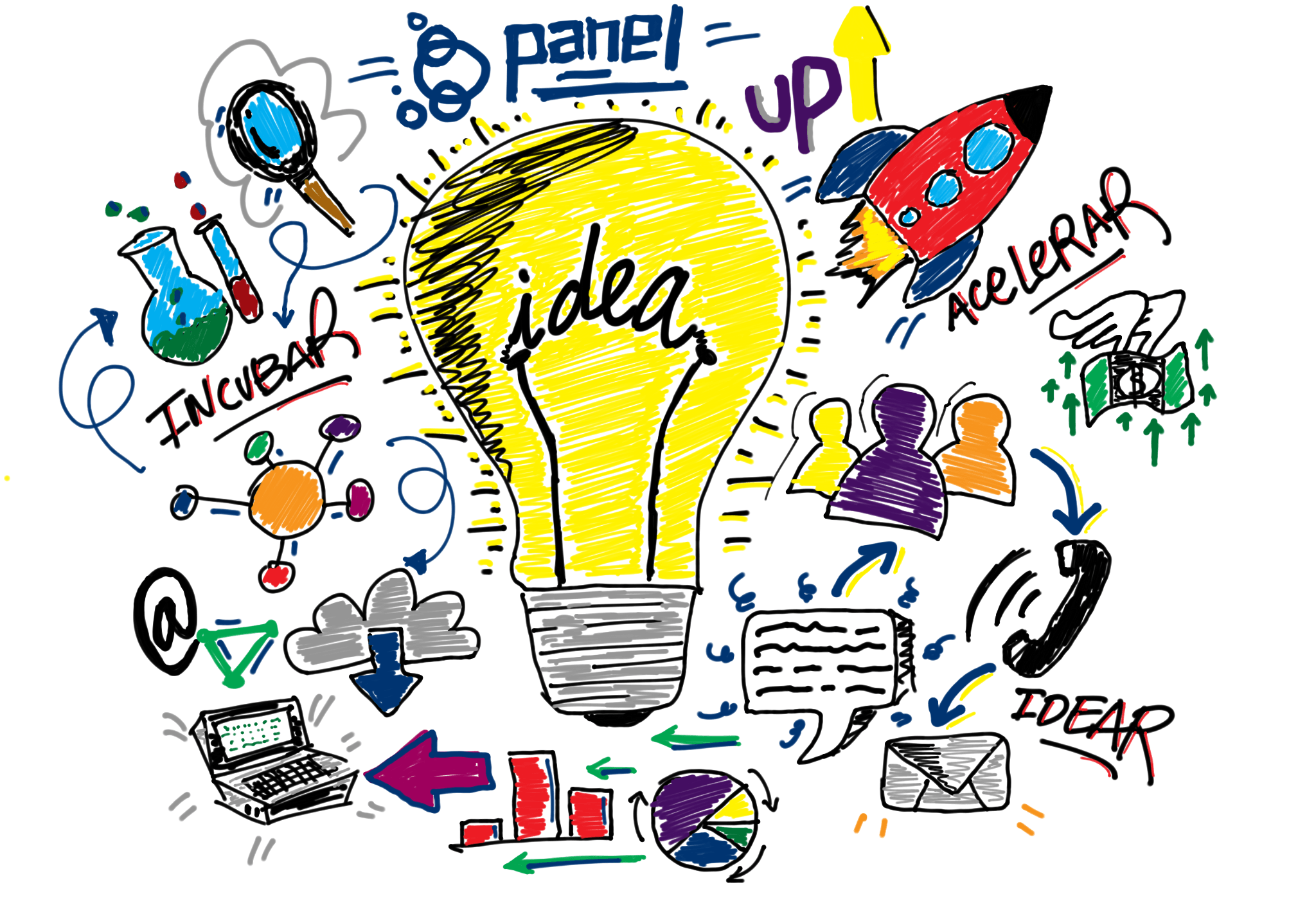 Impulsando la Innovación
Participación en SAVIALAB Universidad Católica de Temuco
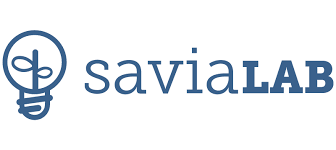 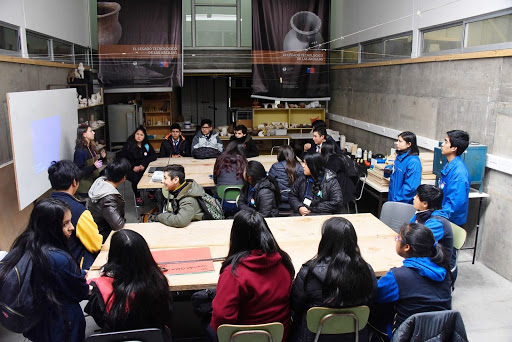 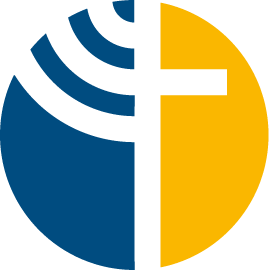 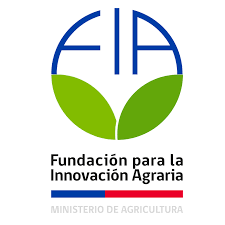 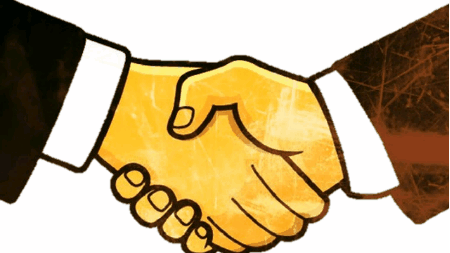 Vinculándonos aún mas con el mundo laboral
Participación en el proyecto Futuro Técnico
Proyecto gestionado entre La Universidad de La Frontera y la Cámara Chilena de la Construcción
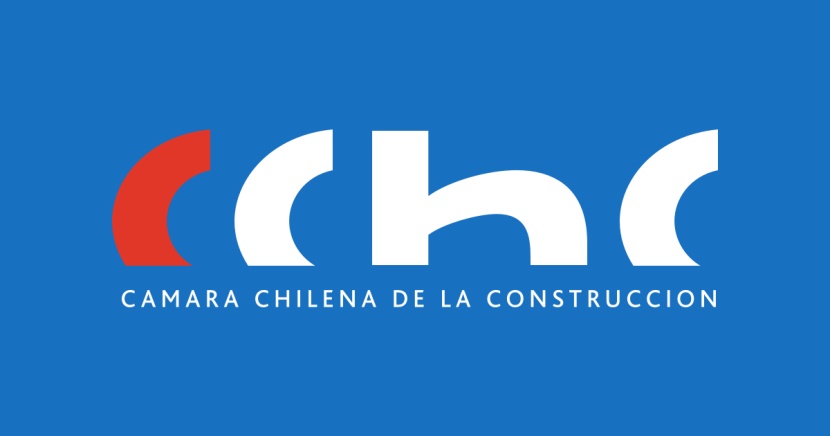 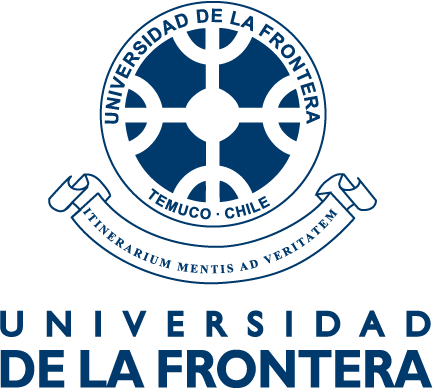 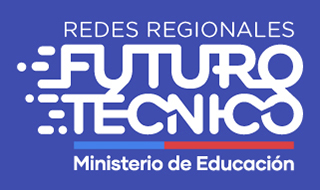 Cuerpo docente
Joel Borquez, Ingeniero Mecánico de la Universidad de La Frontera. Posee basta experiencia en proyectos estructurales, elaboración  de planos y protección de estructuras.

Jorge Lobos, Ingeniero Mecánico de la Universidad de La Frontera, Magister en Ciencias de la Ingeniería de la misma universidad. Con experiencia en energías renovables y fabricación.